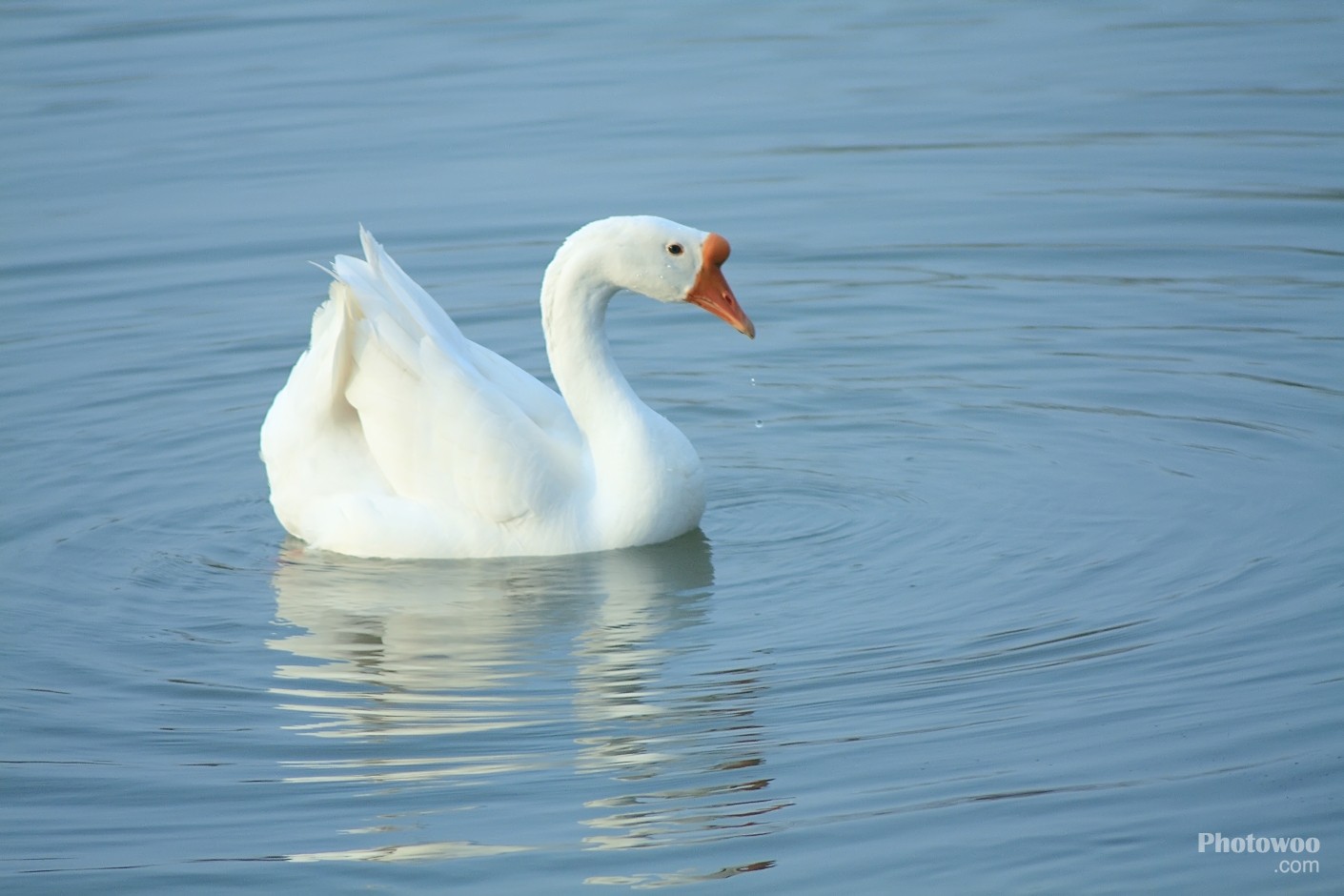 教材版本：人教版义务教育课程标准实验教科书语文四年级上册
录课单元：第四单元
13  白 鹅
桂平市西山镇中心小学   陆敏斌
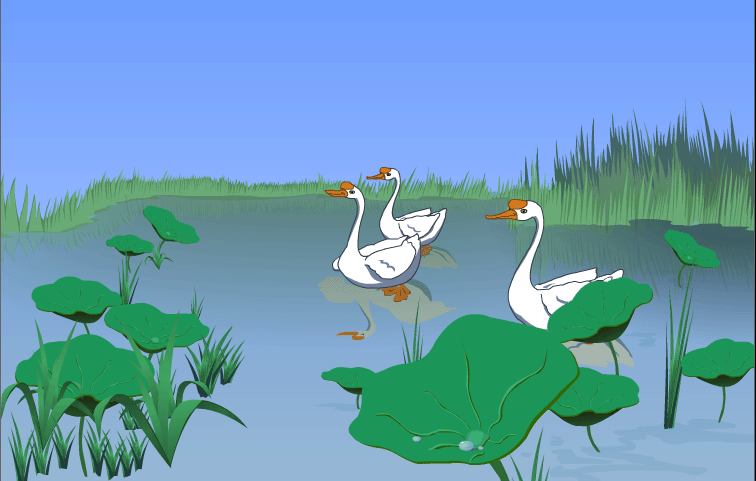 咏鹅
 [唐] 骆宾王
鹅，鹅，鹅，曲项向天歌。白毛浮绿水，红掌拨清波。
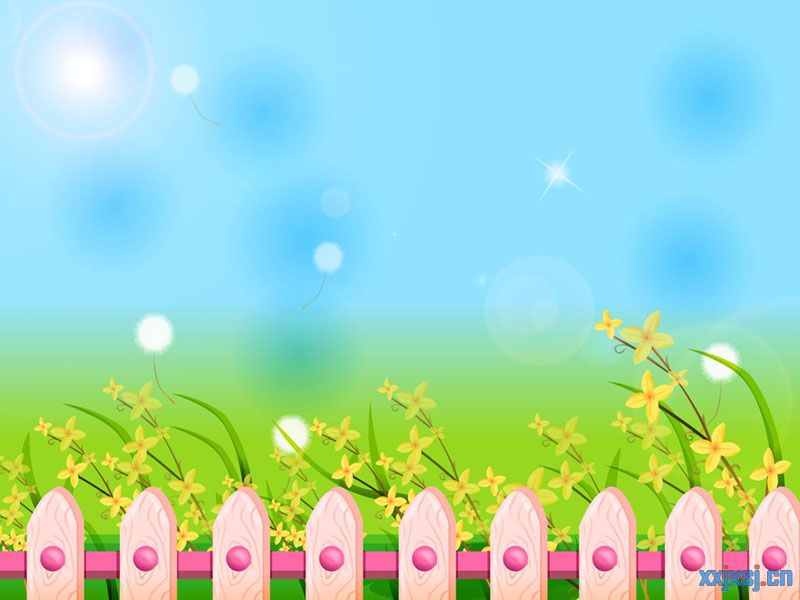 自读要求：
1．自由朗读课文，要求读准字音，读通句子。标画出自己认为难读、难记和难写的字。
2.作者告诉了我们关于鹅的哪些事？
字词积累
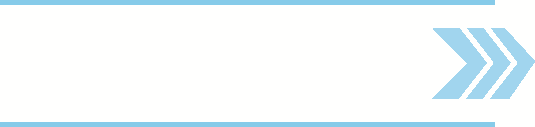 hánɡ
jǐnɡ
cān
tǎnɡ
jù
lì
zhènɡ
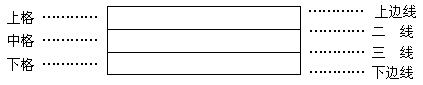 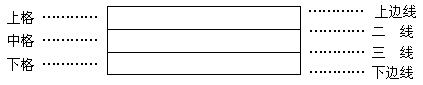 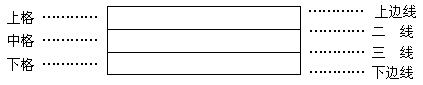 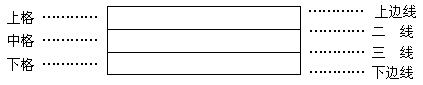 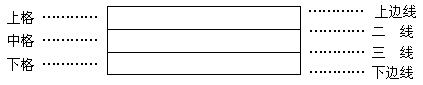 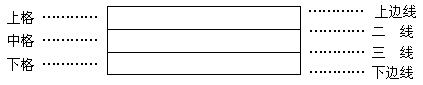 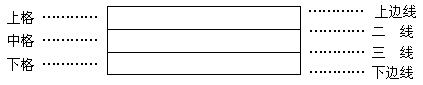 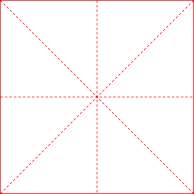 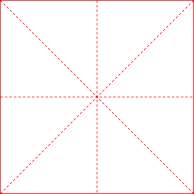 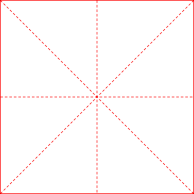 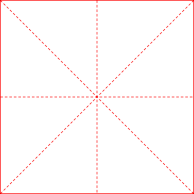 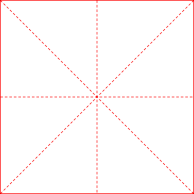 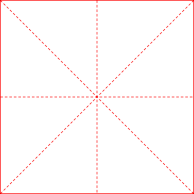 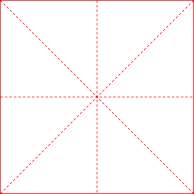 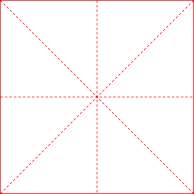 餐
倘
蹲
饮
侍
脾
供
邻
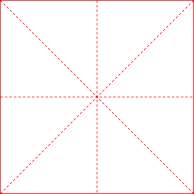 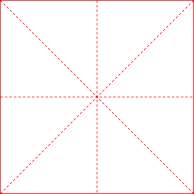 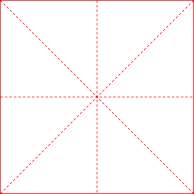 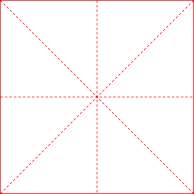 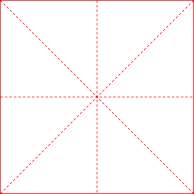 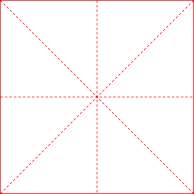 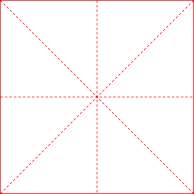 颈
郑
厉
苟
吠
剧
吭
yǐn
fèi
shì
lín
gǒu
dūn
ɡōnɡ
pí
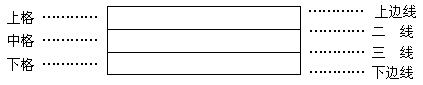 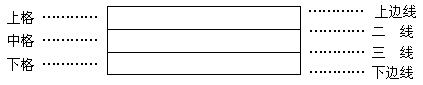 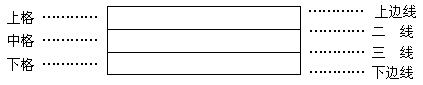 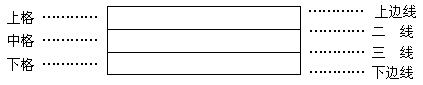 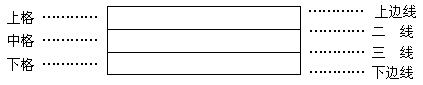 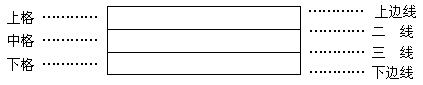 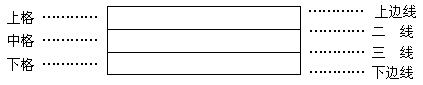 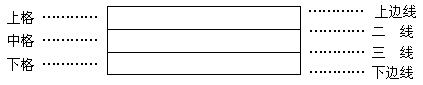 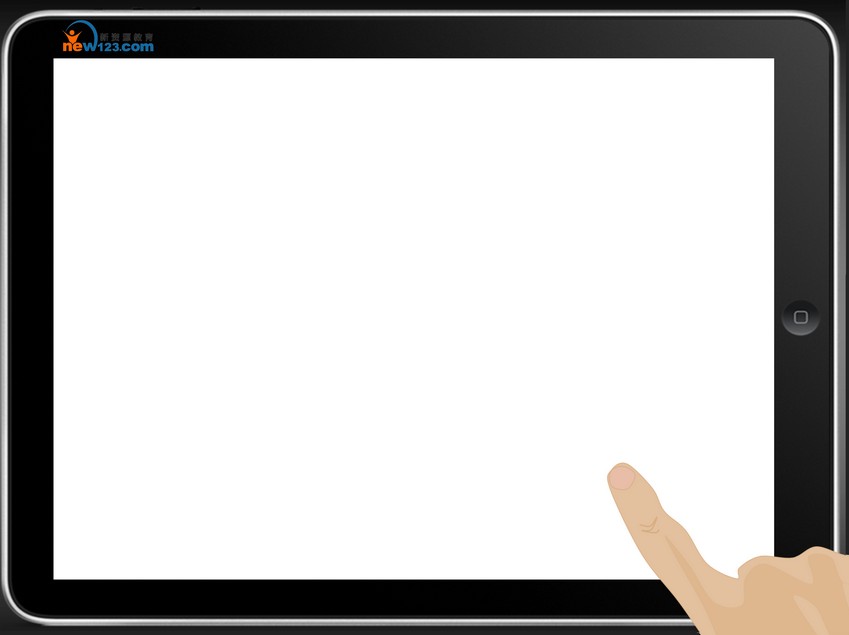 看守    净角    窥伺    侍候  
堂倌    狂吠    郑重    奢侈
厉声呵斥   厉声叫嚣   引吭大叫   
三眼一板   一丝不苟   供养不周   空空如也   不胜其烦   扬长而去
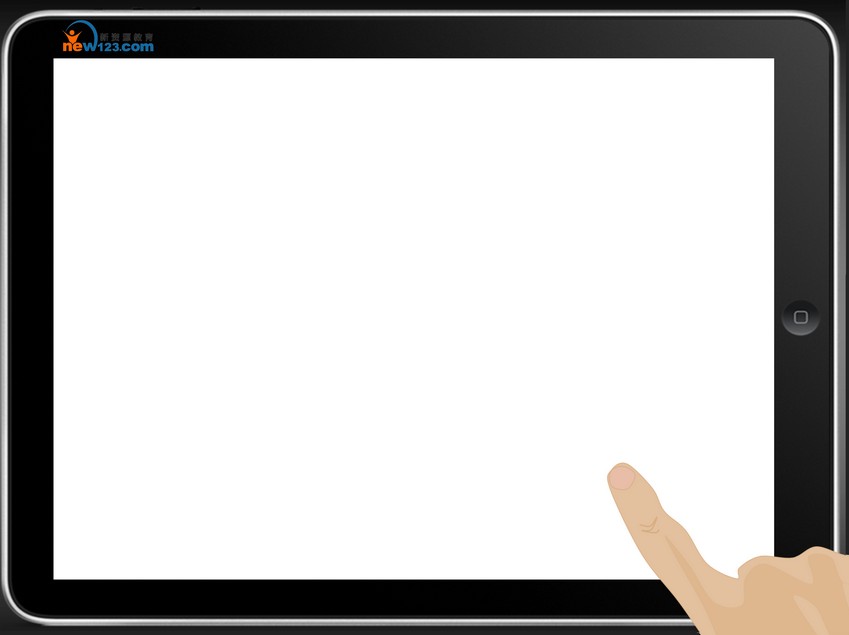 jué
kān
看守 净角 窥伺 侍候
堂倌 狂吠 郑重 奢侈
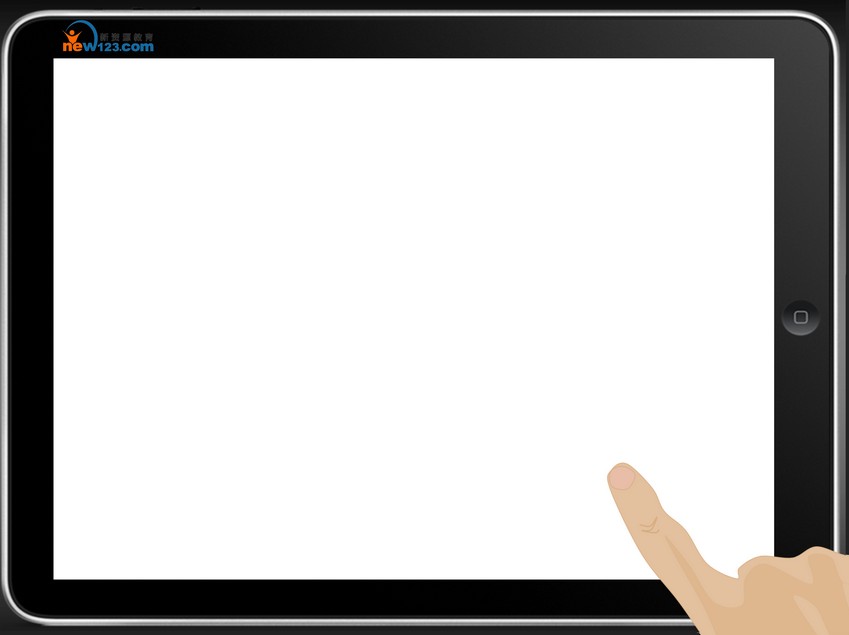 厉声呵斥 厉声叫嚣 引吭大叫
三眼一板 一丝不苟 供养不周
空空如也 不胜其烦 扬长而去
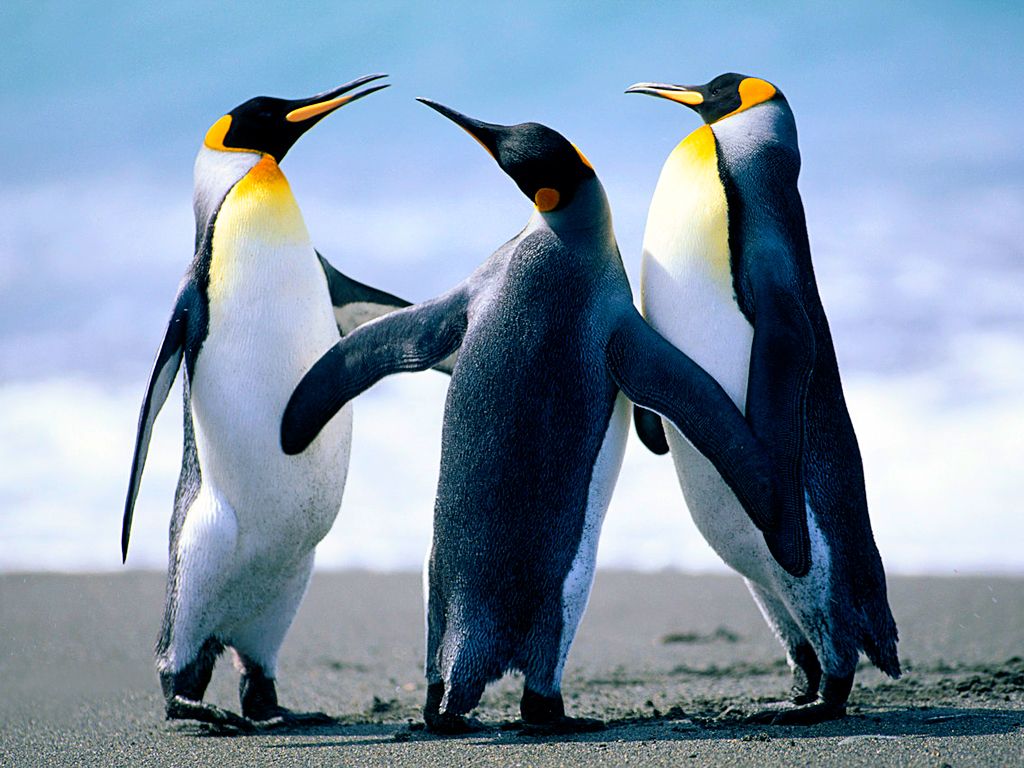 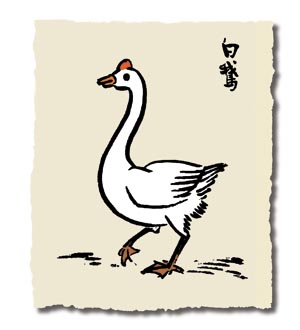 想一想：
     这是一只怎样的白鹅？
好一个高傲的动物！
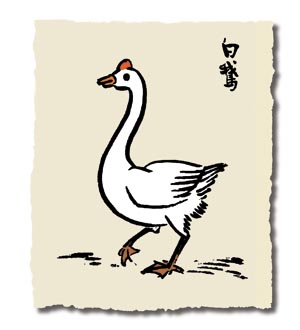 这白鹅，是一位即将远行的朋友送给我的。我抱着这雪白的“大鸟”回家，放在院子里。它伸长了头颈，左顾右盼，我一看这姿态，想到：“好一个高傲的动物！”      鹅的高傲，更表现在它的叫声、步态和吃相中。
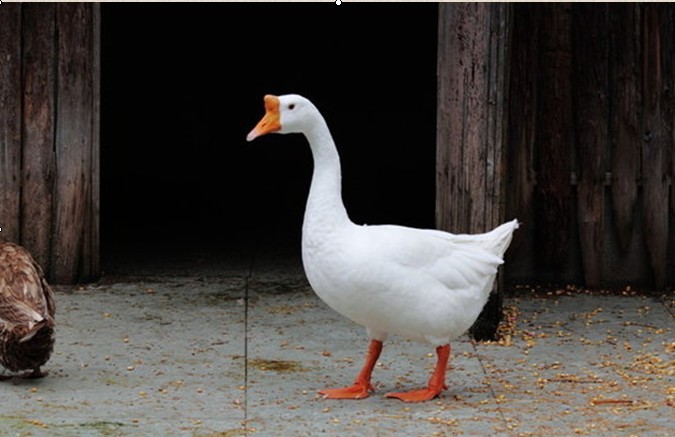 (1)
好像在说：“                               。 ”
(2)甚至篱笆外有人走路，它也要引吭大叫，
不亚于狗的狂吠，似乎在说:“              。”
凡有生客进来，鹅必然厉声叫嚣。
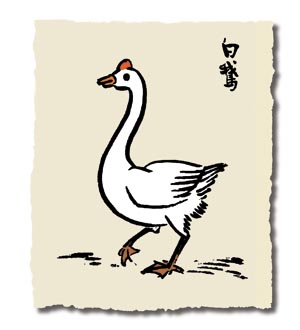 鹅的叫声，音调严肃郑重，似厉声呵斥。它的旧主人告诉我：养鹅等于养狗，它也能看守门户。后来我看到果然如此：凡有生客进来，鹅必然厉声叫嚣；甚至篱笆外有人走路，它也要引吭大叫，不亚于狗的狂吠。
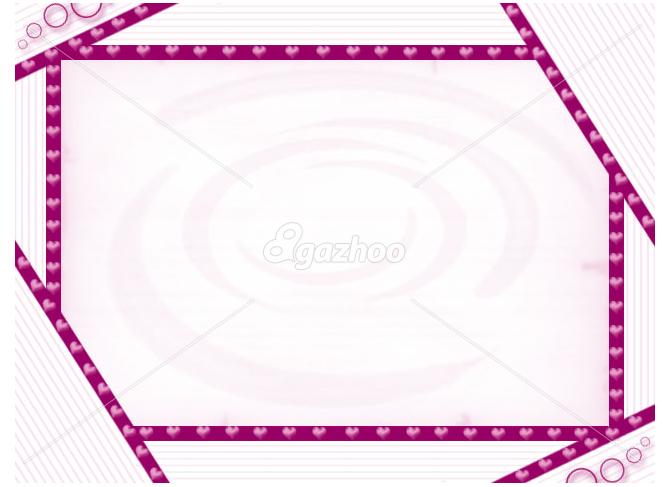 思考、讨论：

       这只白鹅还给你留下什么印象？